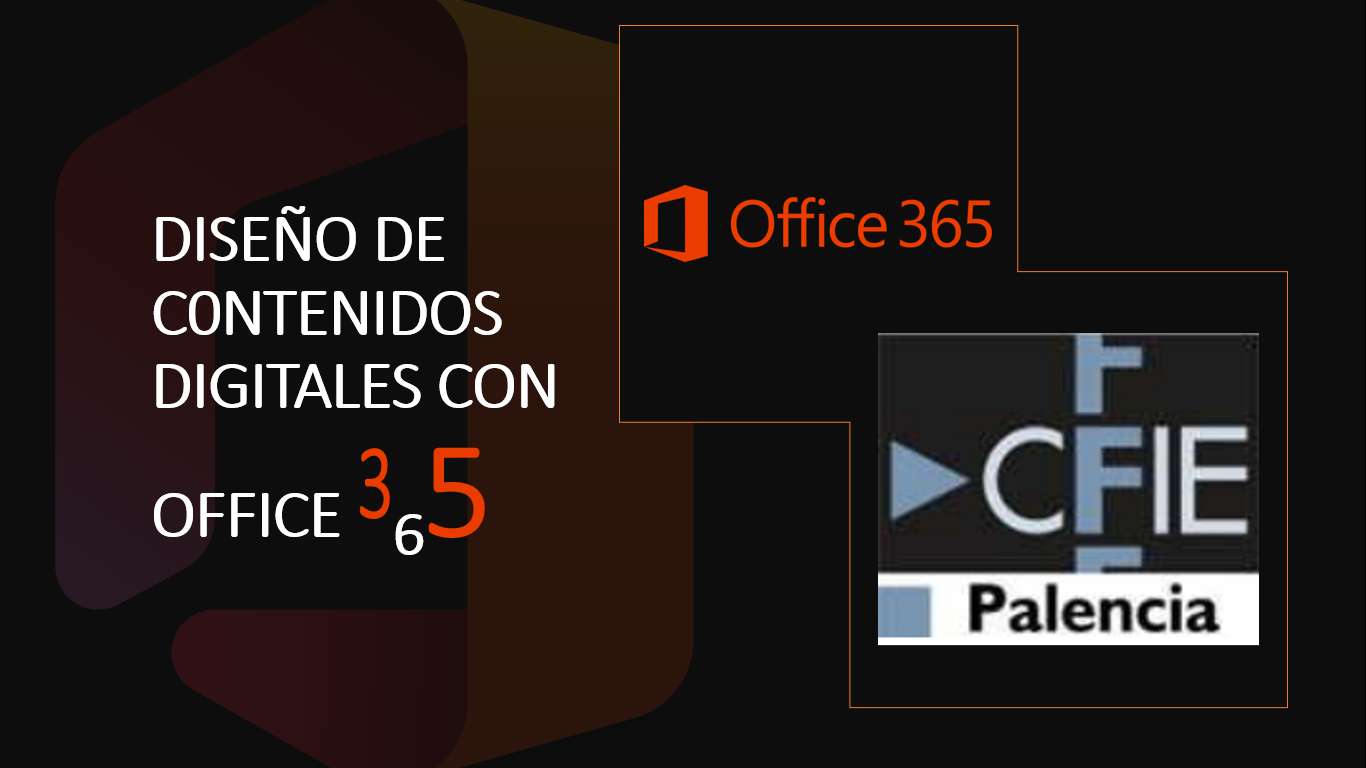 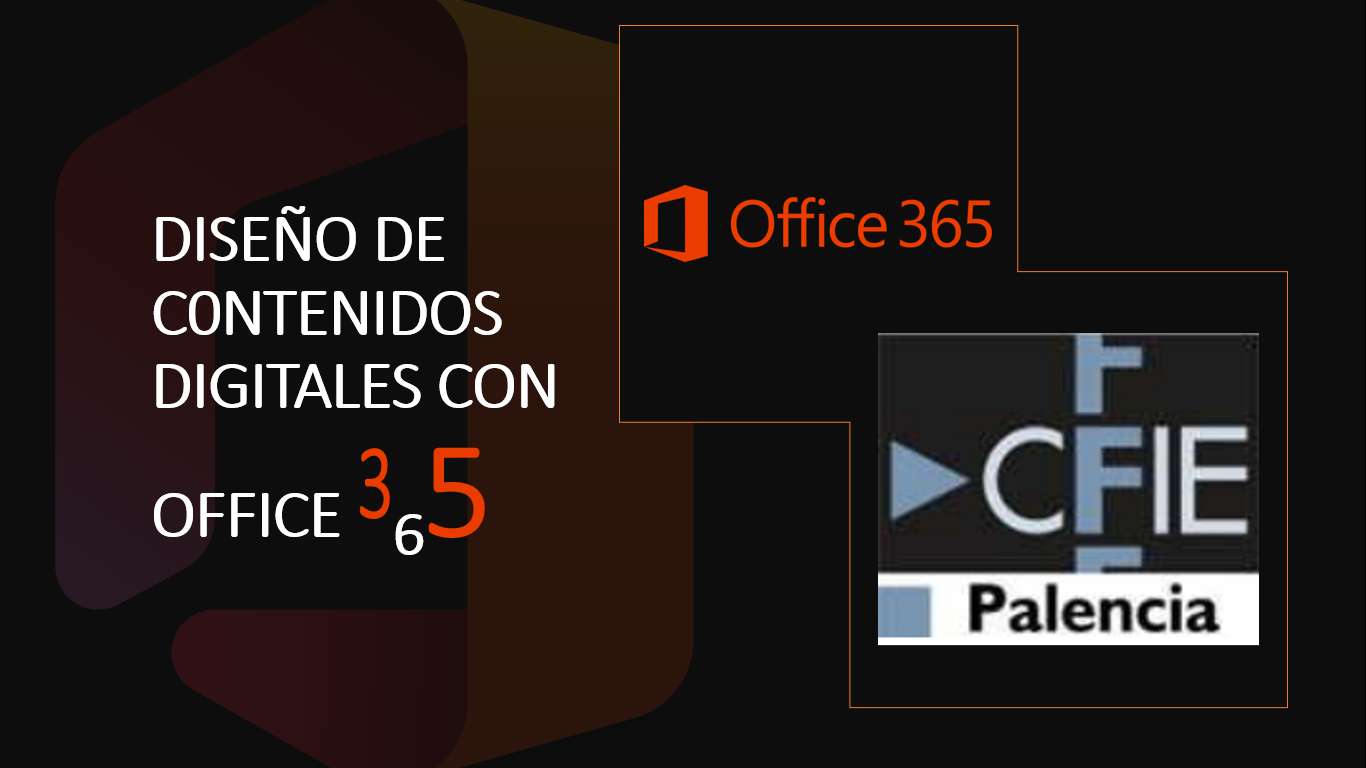 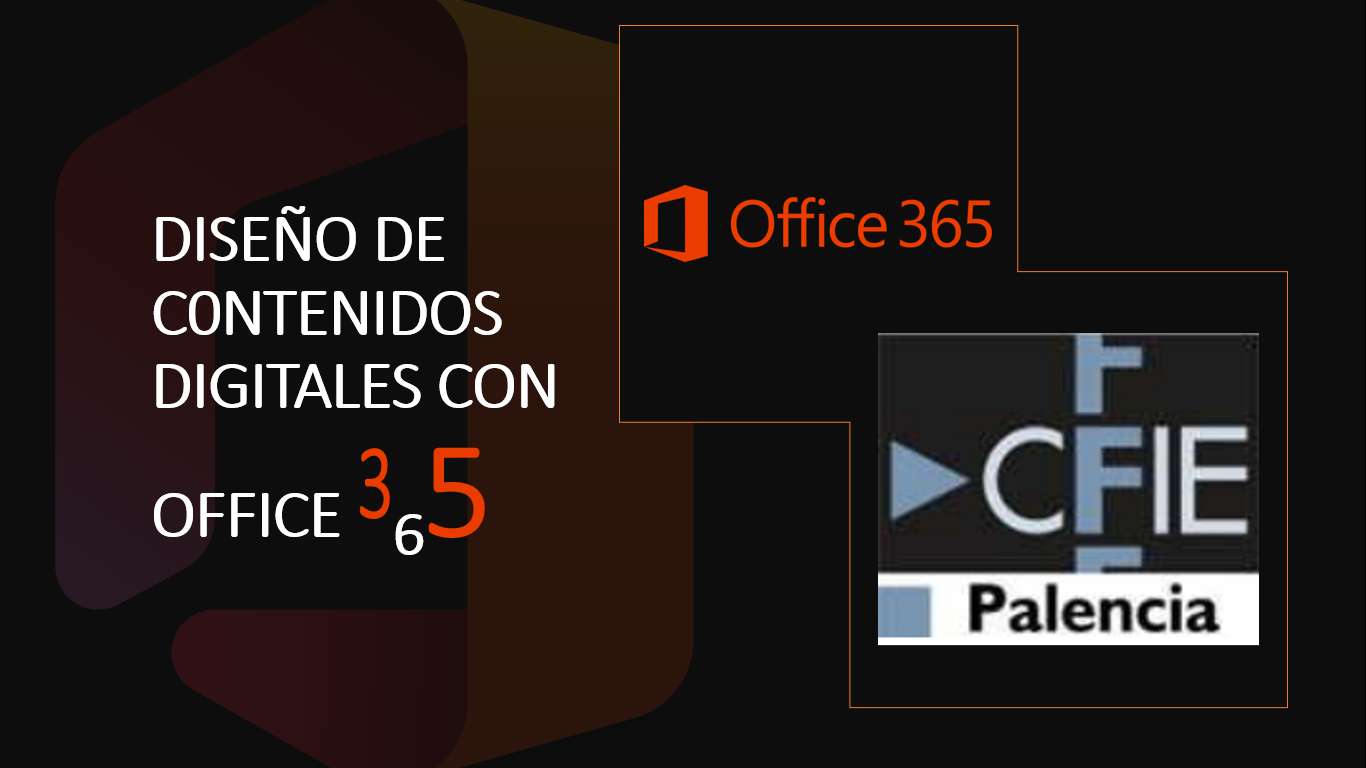 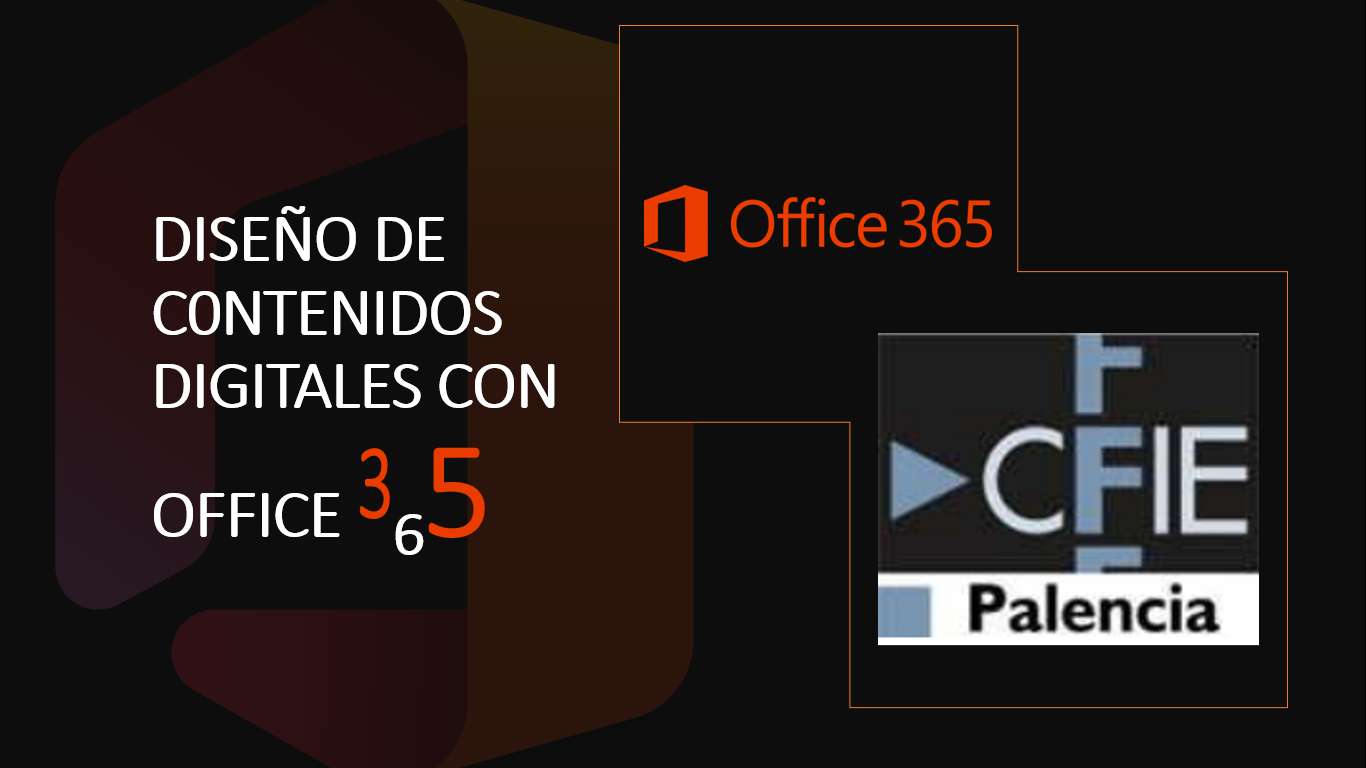 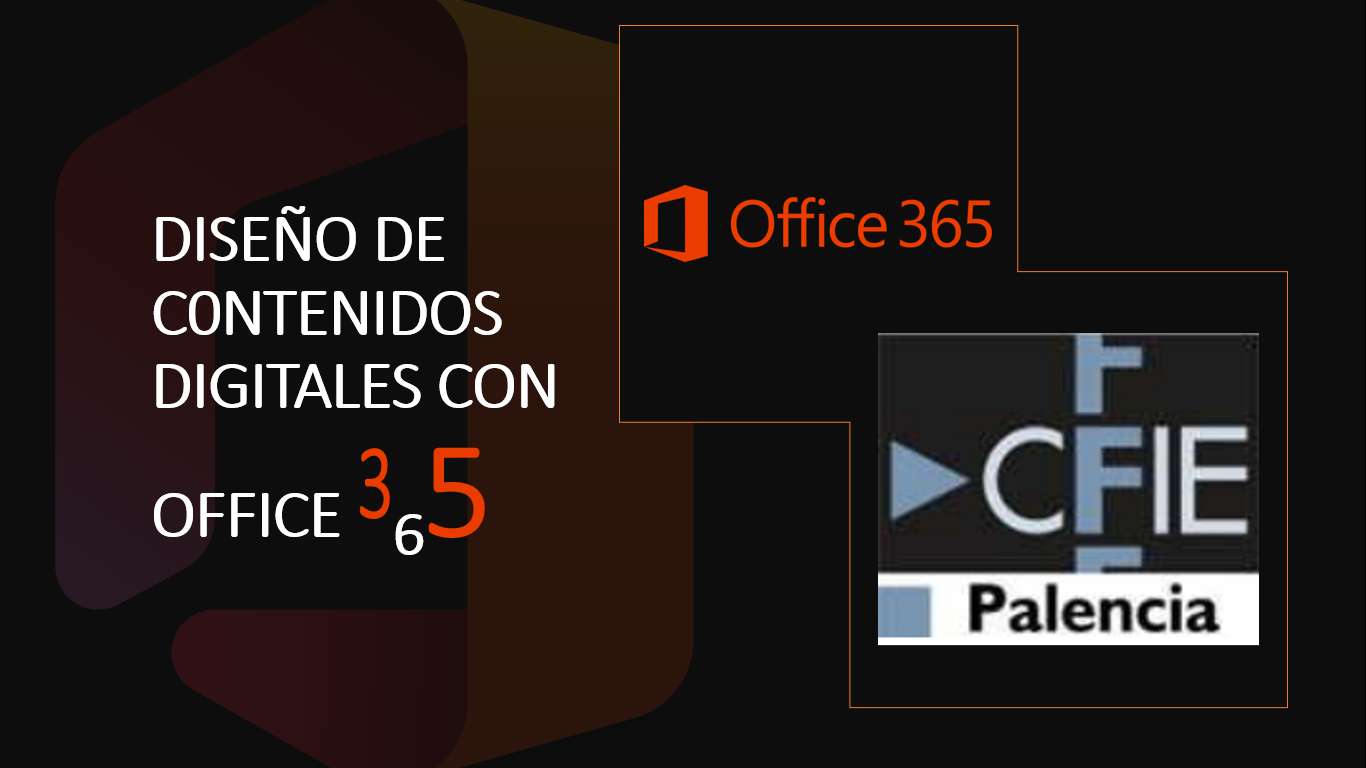 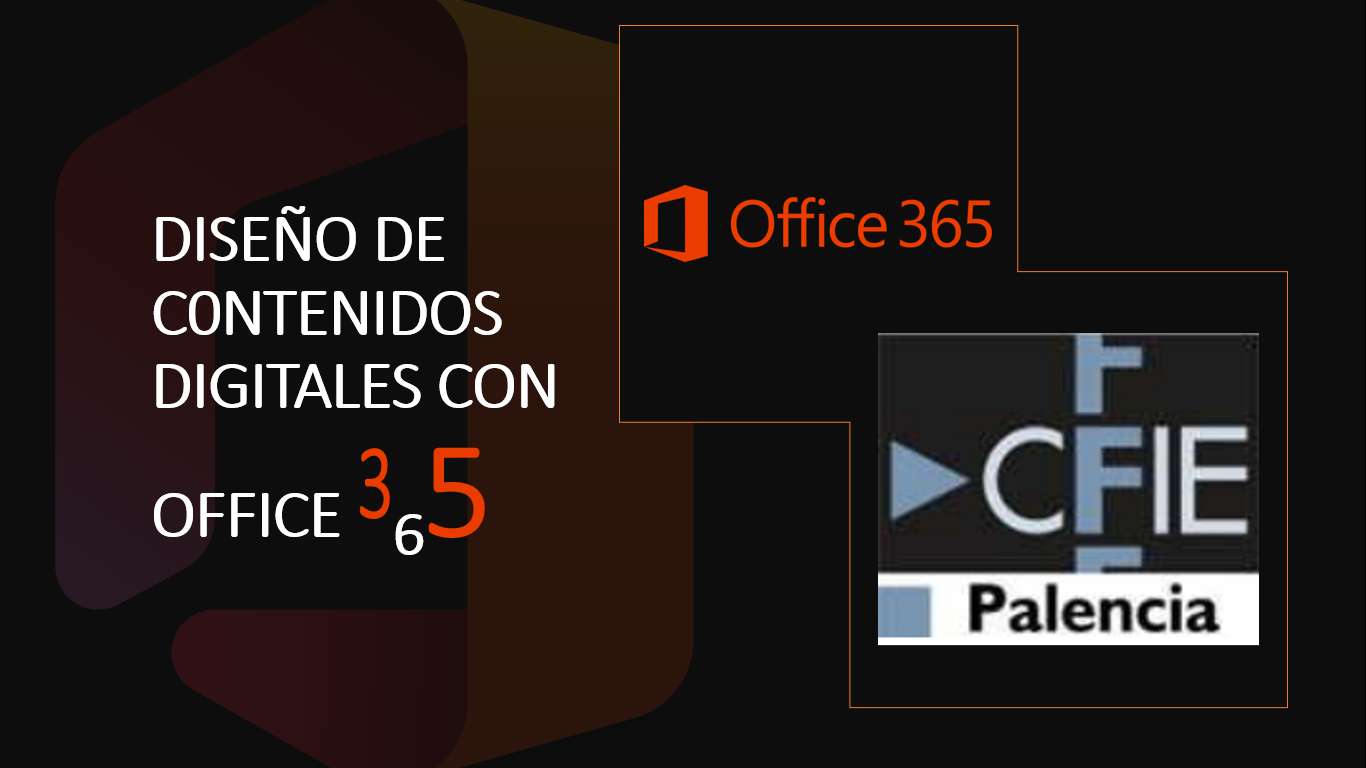 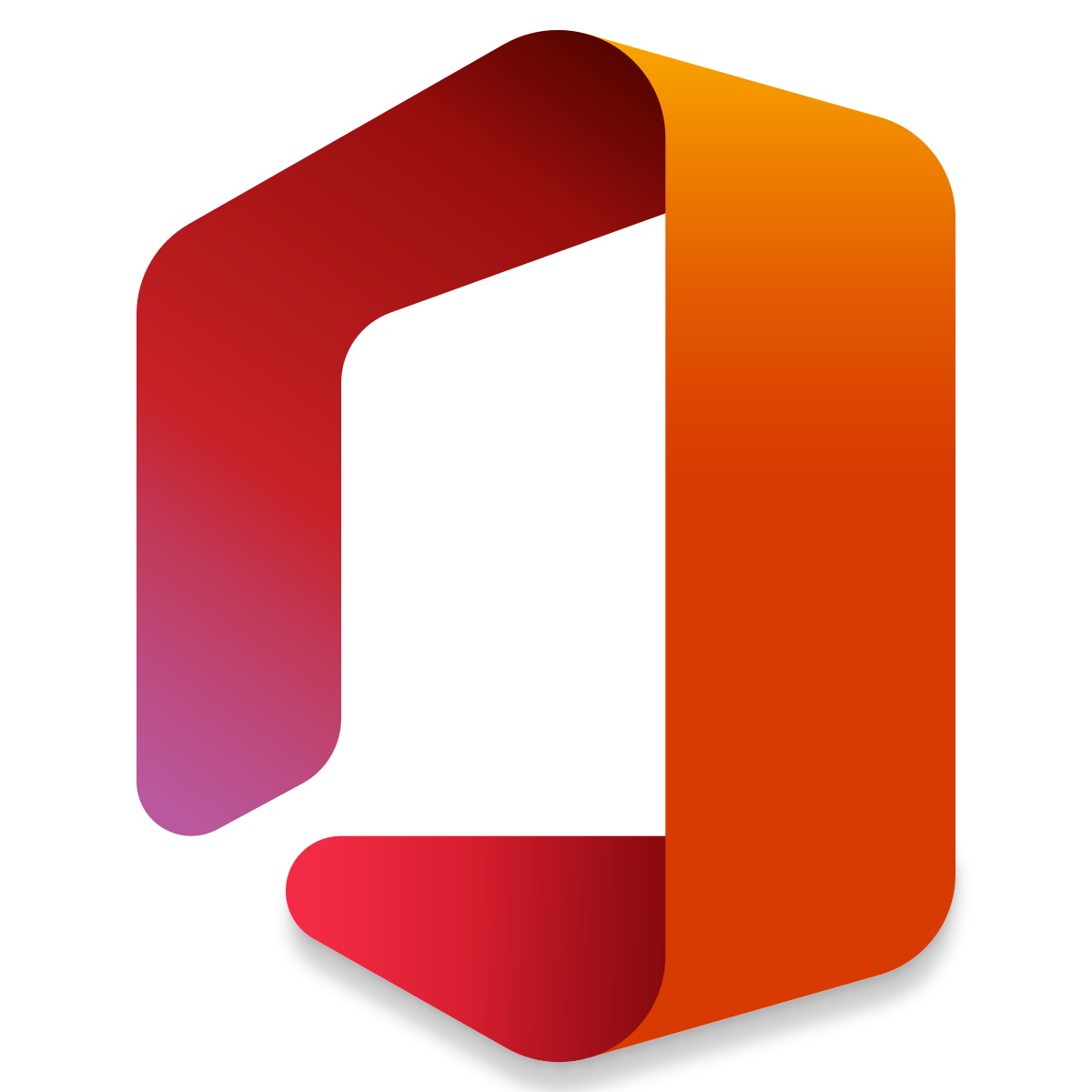 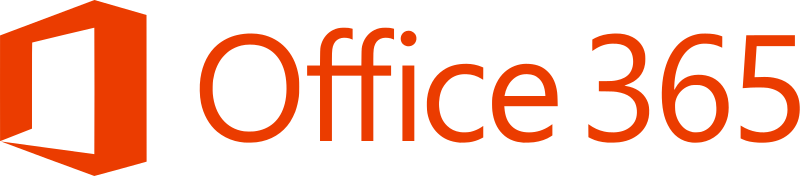 DISEÑO DE C0NTENIDOS DIGITALES CON OFFICE 365
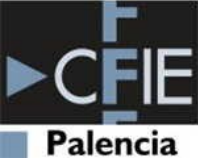 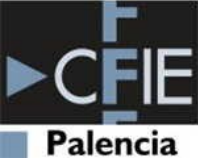 DISEÑO DE C0NTENIDOS DIGITALES CON OFFICE 365
Las conferencias sin creatividad y centradas en el maestro pierden el interés de los estudiantes, mientras que las presentaciones interactivas captan y mantienen la atención. 
Involucrar a los estudiantes mejora la retención y la comprensión. Es notablemente fácil involucrar a la audiencia con solo unos pocos principios fáciles.
¿Por qué utilizar presentaciones interactivas?
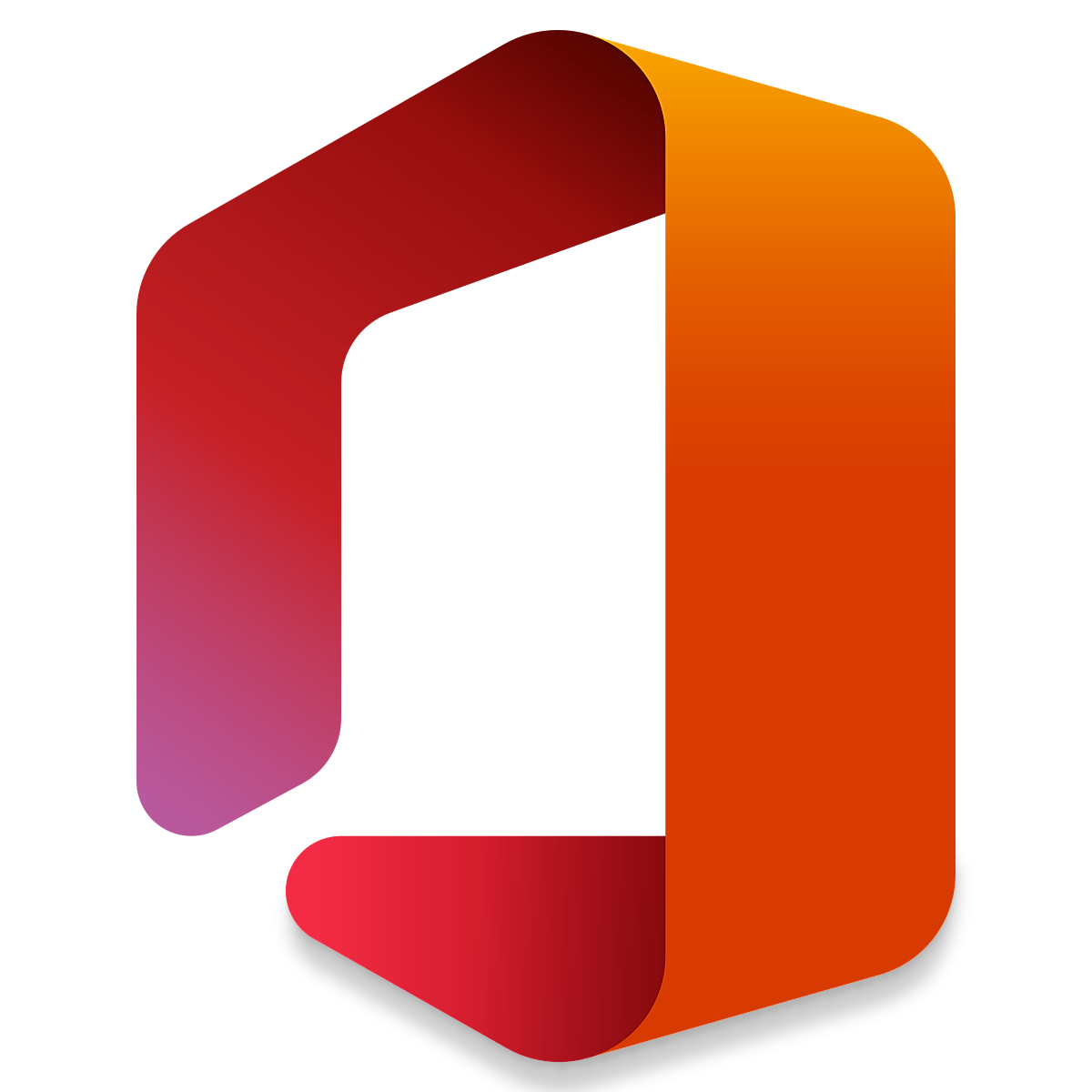 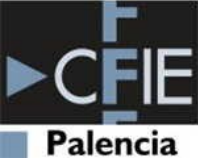 DISEÑO DE C0NTENIDOS DIGITALES CON OFFICE 365
Los estudiantes esperan que el aula sea un lugar educativo y agradable al mismo tiempo. Las presentaciones interactivas ayudan a que los estudiantes se involucren al hacerlos participar en las lecciones, en lugar de tener que escuchar las clases de forma pasiva. Esto disminuye el aburrimiento y les otorga a los estudiantes un sentido de responsabilidad de mantener la atención.
¿Por qué utilizar presentaciones interactivas?
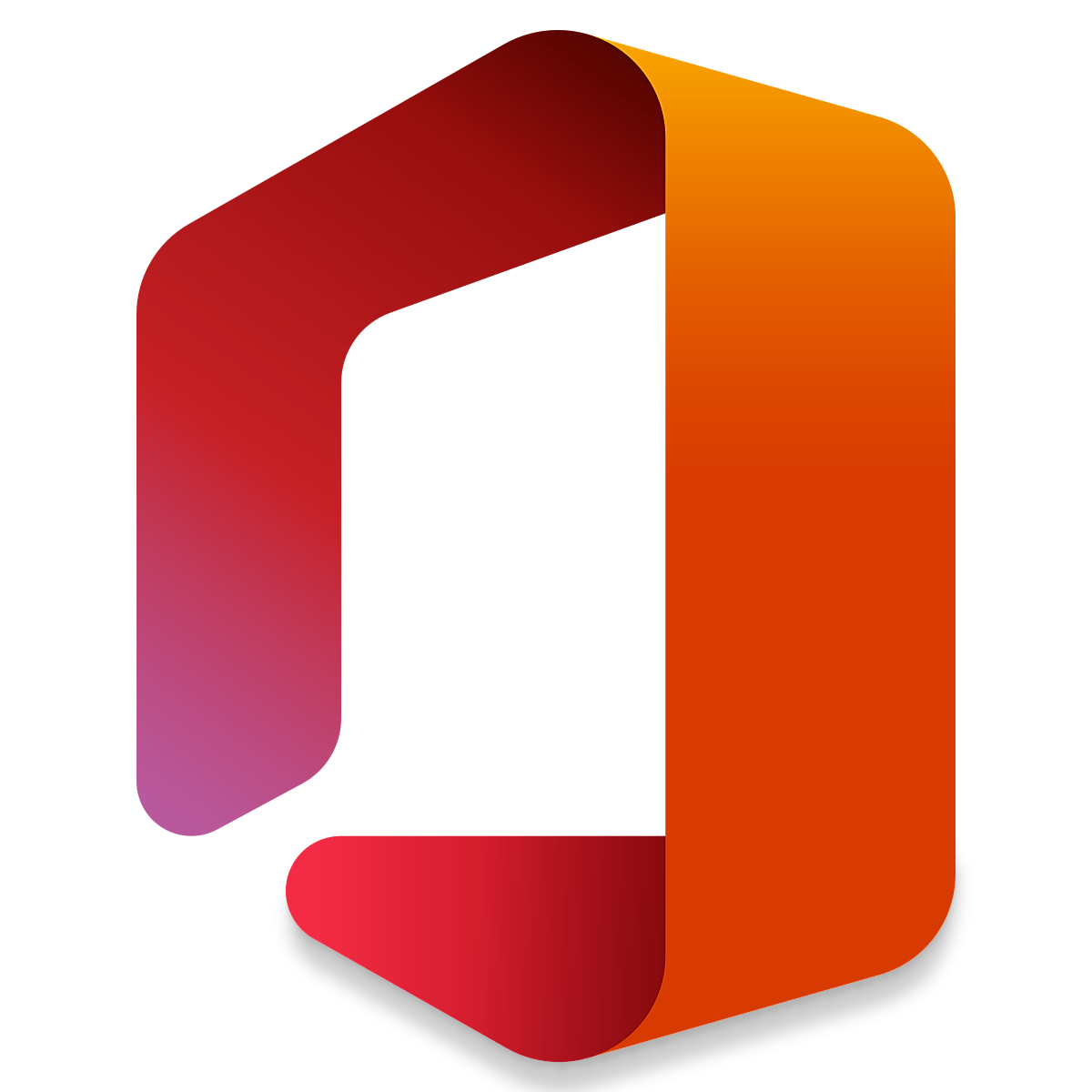 La tarea de aprendizaje constituye el aspecto central de las presentaciones interactivas (en lugar del nivel de energía que el docente debe emplear para mantener la atención de los estudiantes), y las lecciones evolucionan en torno a aquella. Si bien, por lo general, el docente es el “presentador”, en la mayoría de los casos, la parte de la “interacción” se presenta en una gran variedad de formas para lograr que los estudiantes participen en la lección. Se pueden integrar muchas actividades, juegos, juegos de rol, cuestionarios y debates en el flujo de la presentación.
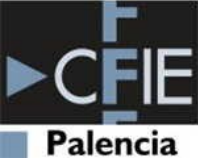 DISEÑO DE C0NTENIDOS DIGITALES CON OFFICE 365
¿Por qué utilizar presentaciones interactivas?
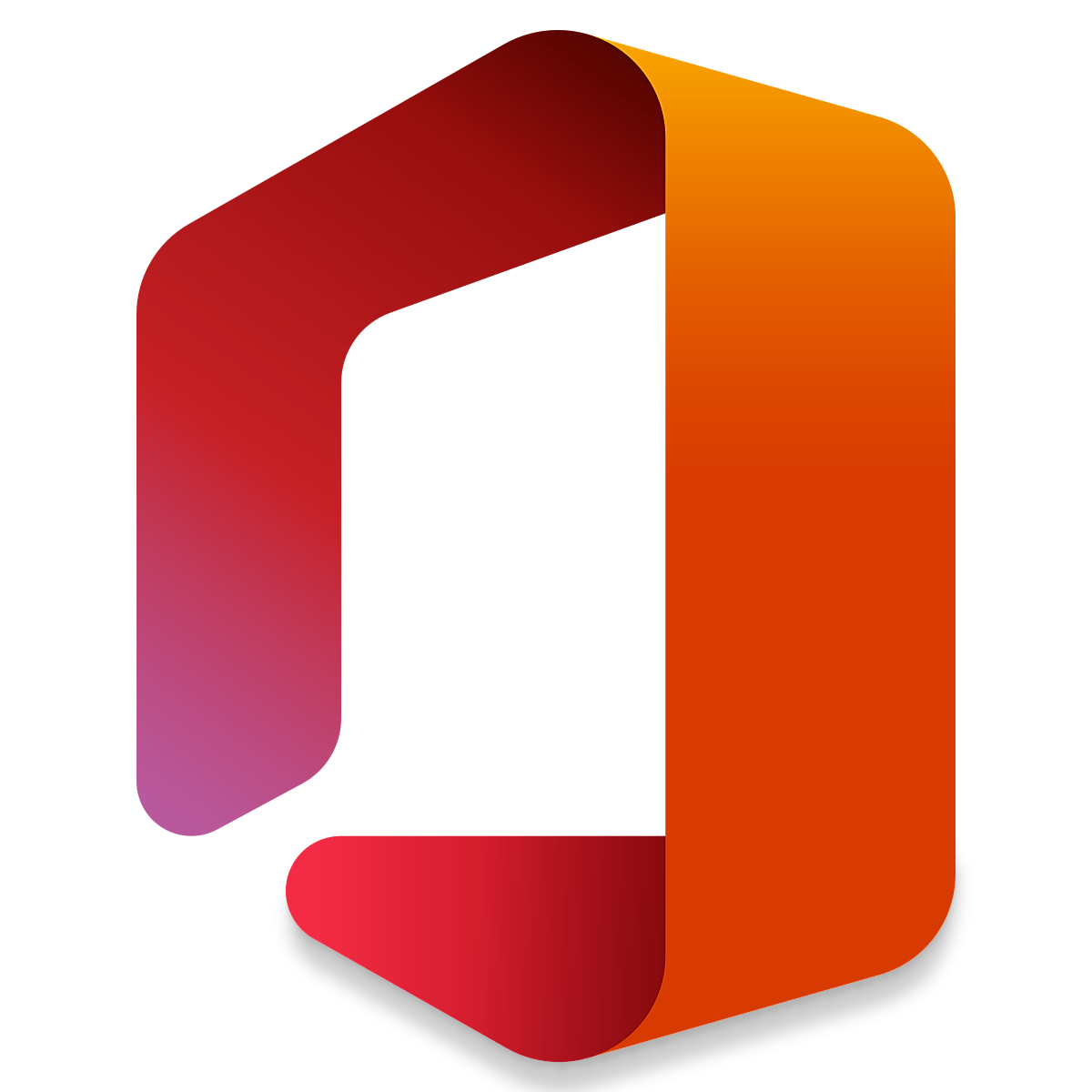 LA RULETA DE LA SUERTE
UN BINGO DE LETRAS
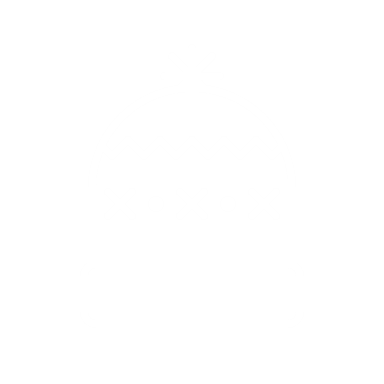 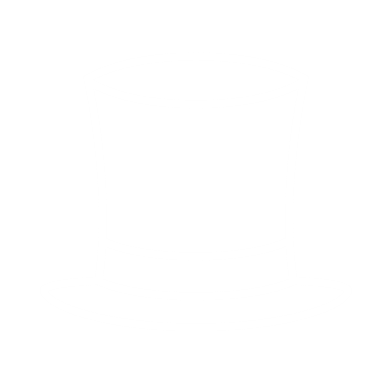 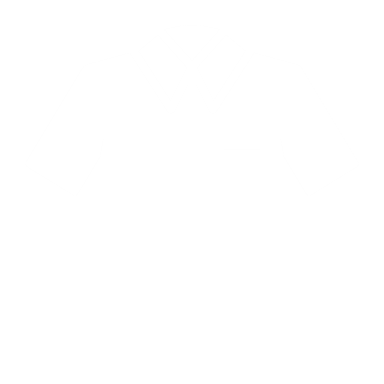 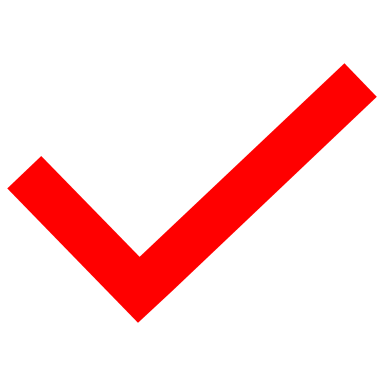 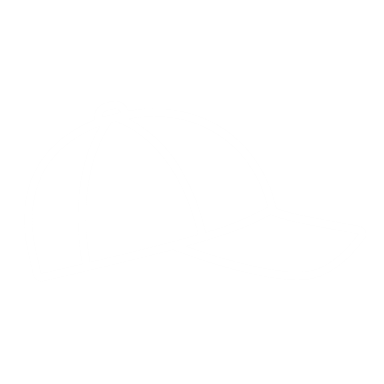 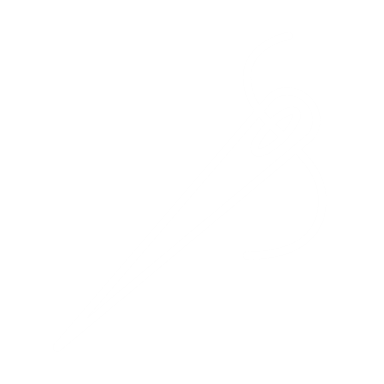 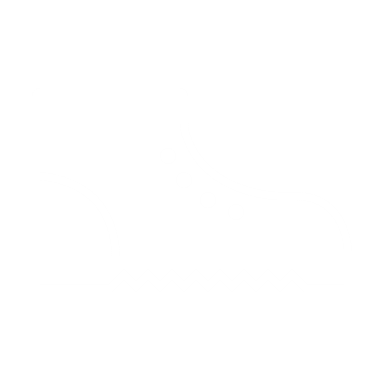 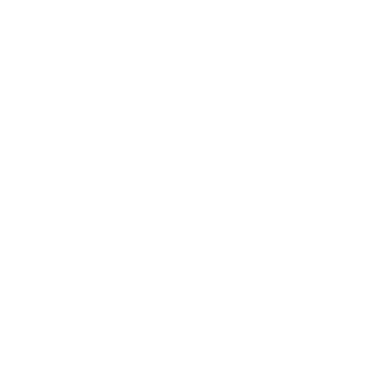 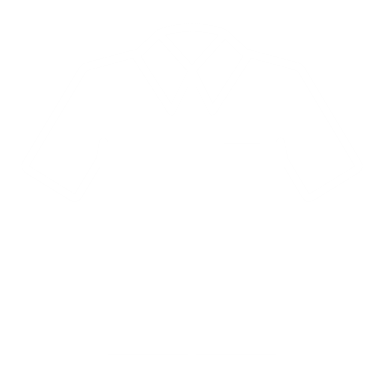 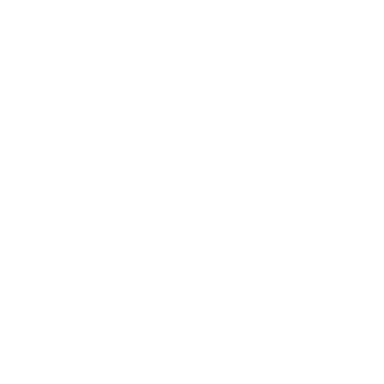 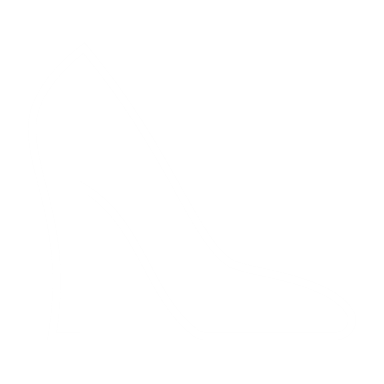 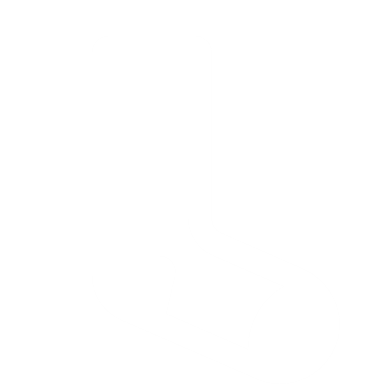 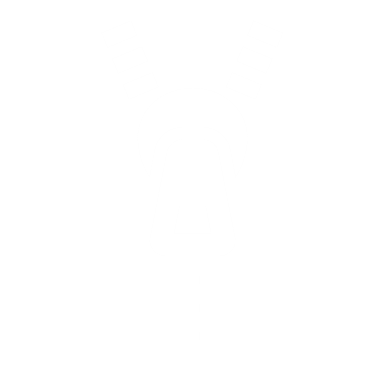 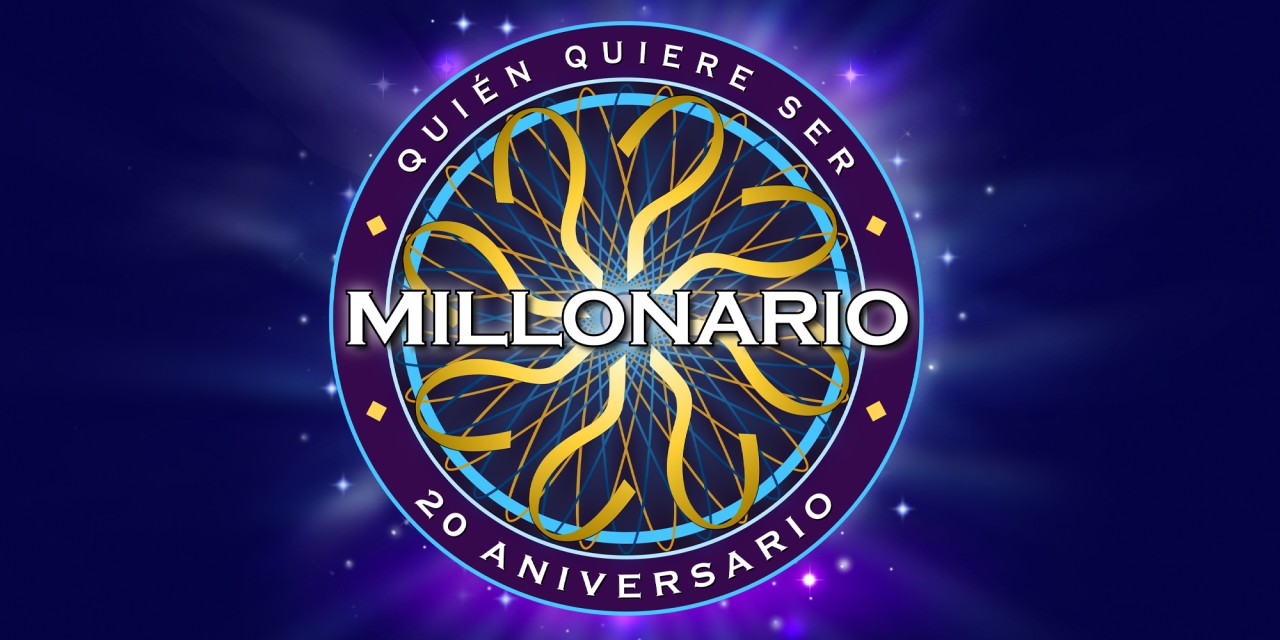 ¿QUIÉN QUIERE SER MILLONARIO?
¿QUIÉN QUIERE SER MILLONARIO?
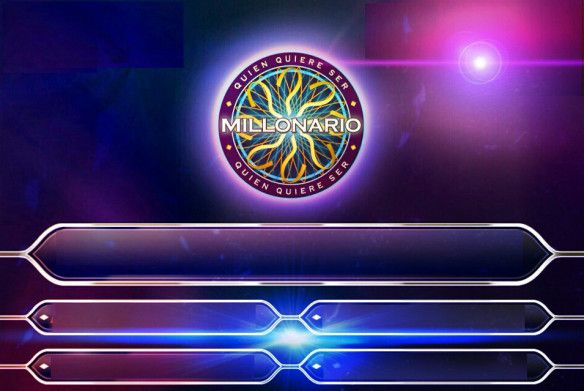 50:50
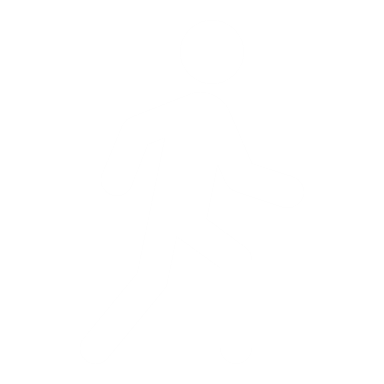 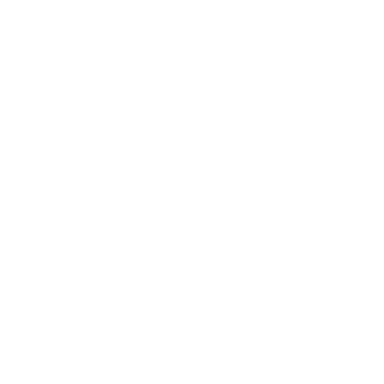 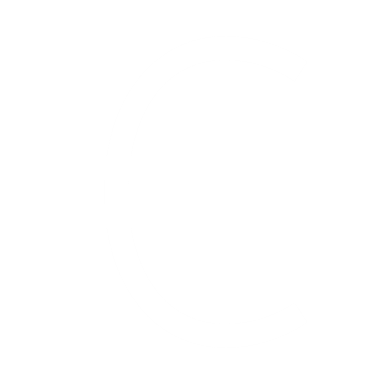 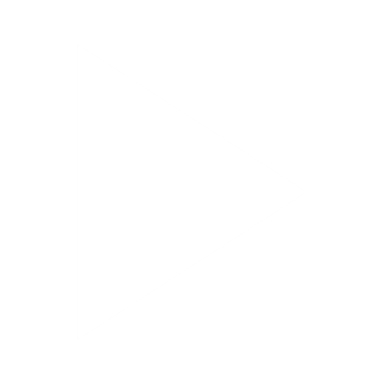 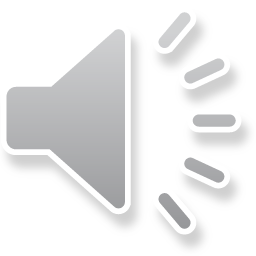 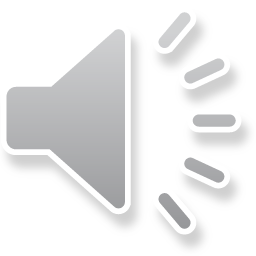 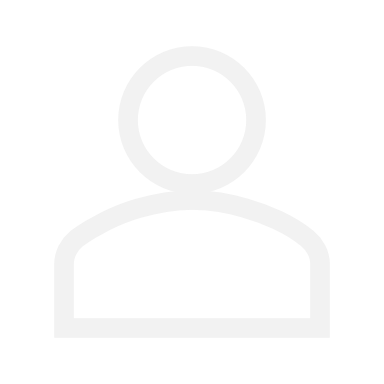 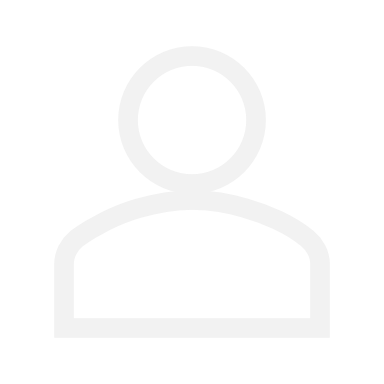 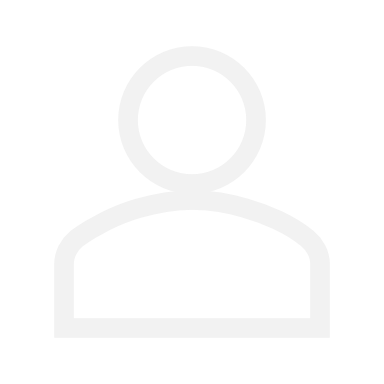 ¿Cuál es el mejor plan para la semana santa?
B:    Hacer videollamada al Caribe
A:  Disfrutar de los efectos de Astrazeneca
D:    Practicar lo aprendido en el curso
C:    Tomar una caña con Igea o Mañueco
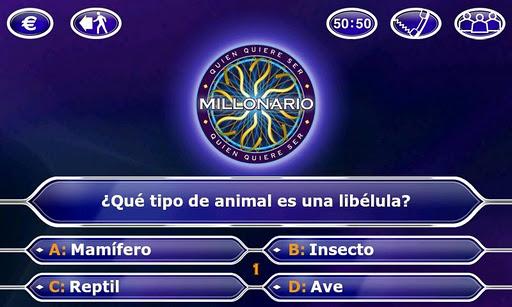 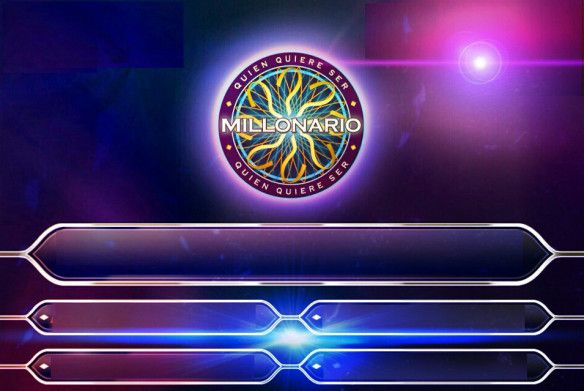 50:50
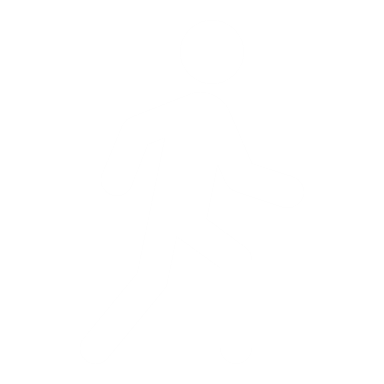 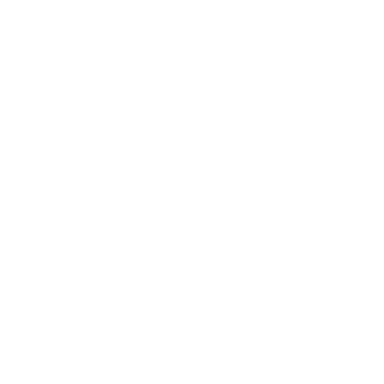 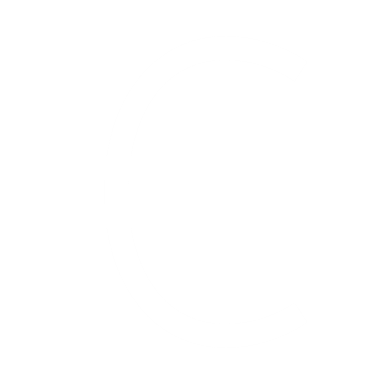 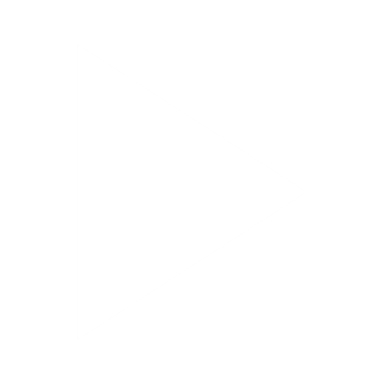 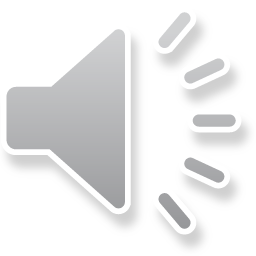 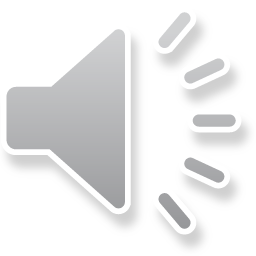 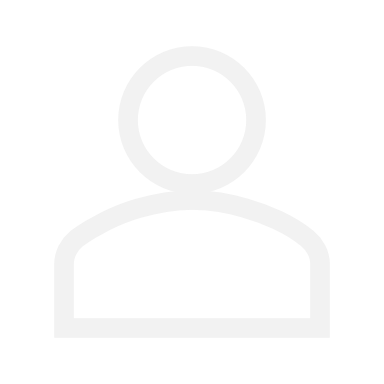 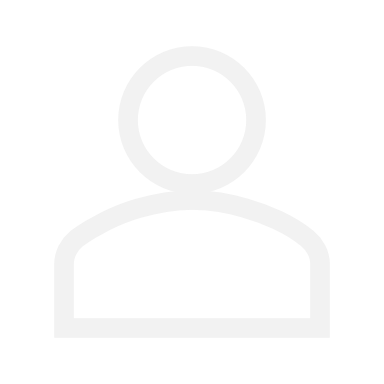 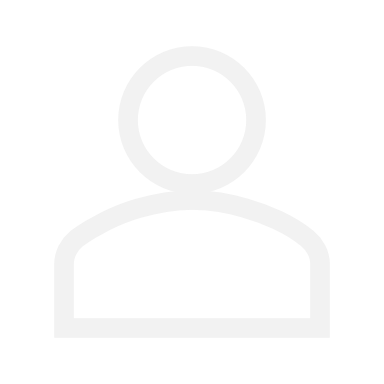 ¿Cuál es tu canción del verano favorita?
B:    Aquí no hay playa
A: Eva María se fue
D:    Yo soy más de barra
C:    El tiburón
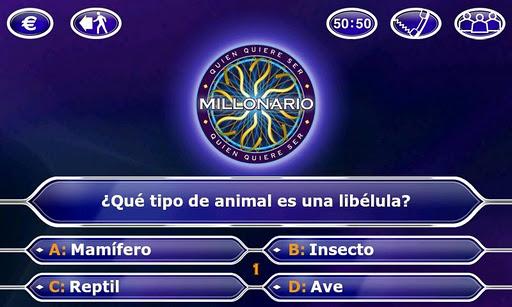 EFECTO ESCRIBIR CON UNA MANO
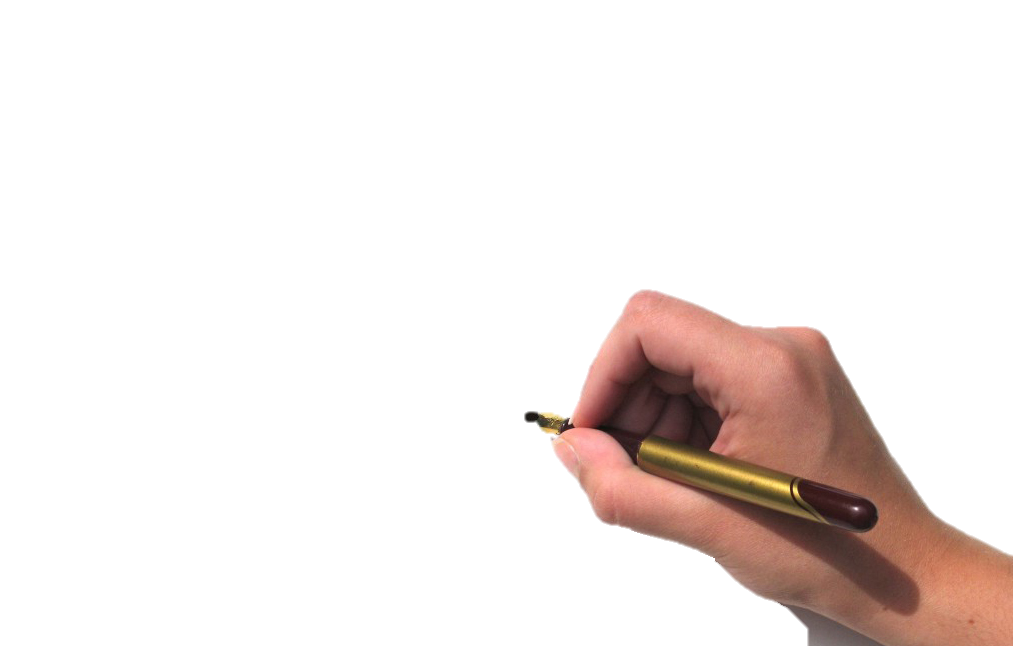 TEXTO MORPHING
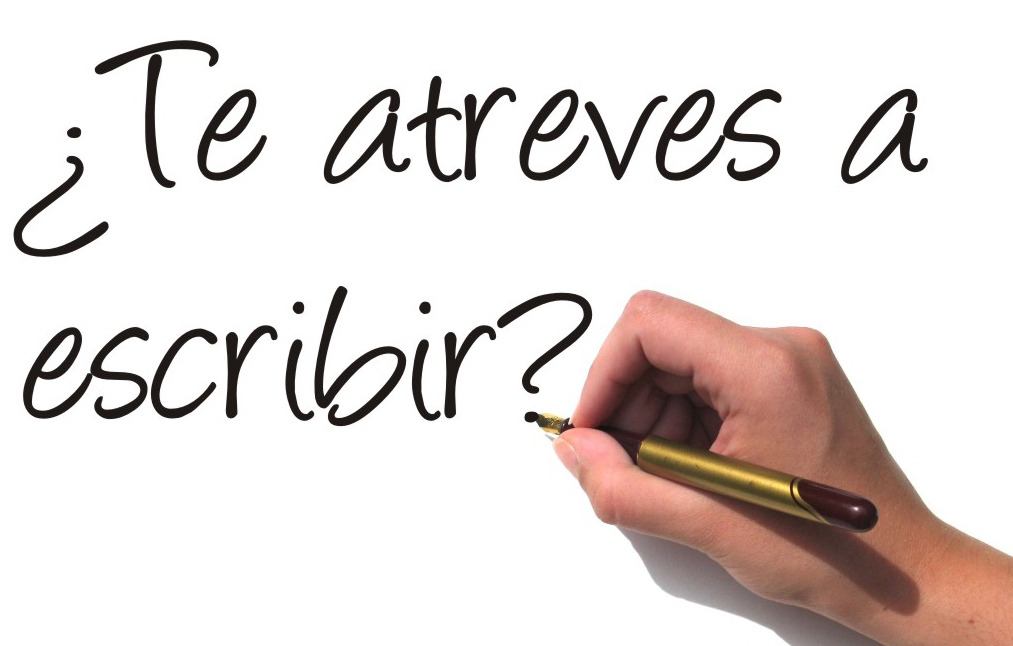 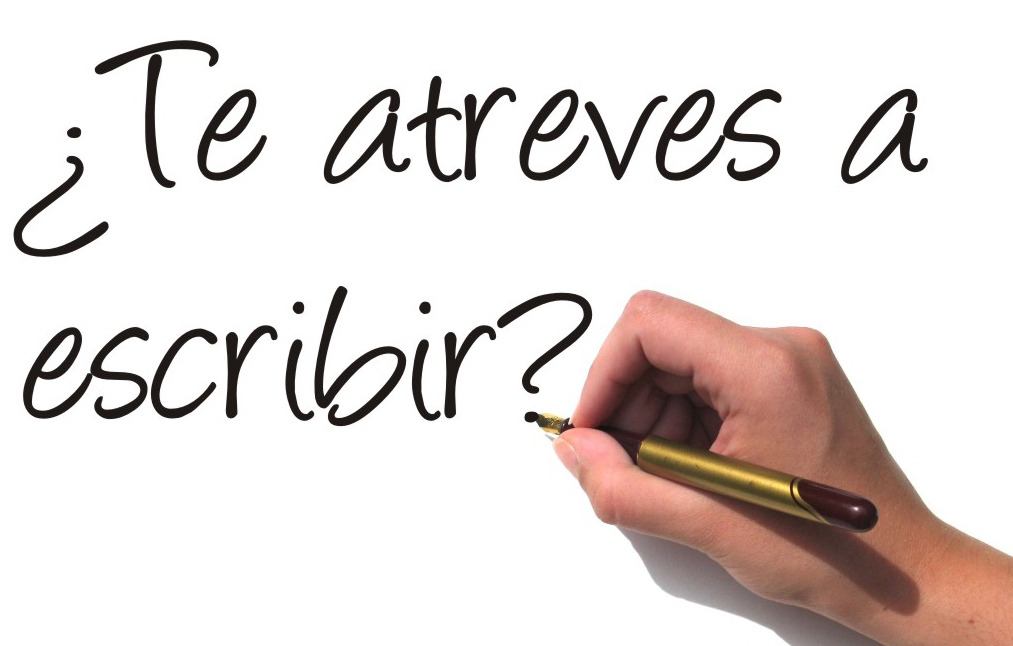 TEXTO MORPHING
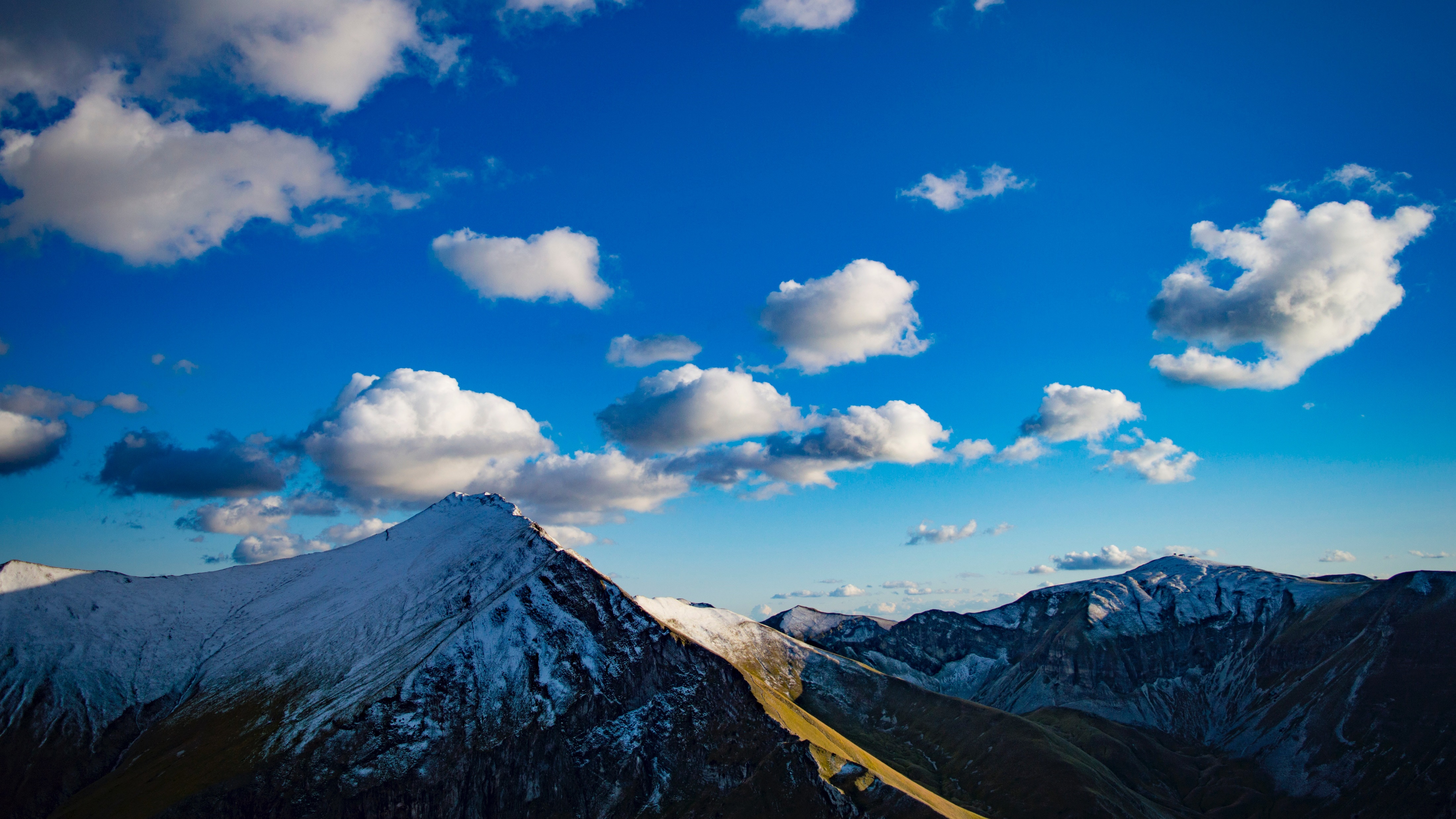 PRESENTACIÓNES CON ZOOM
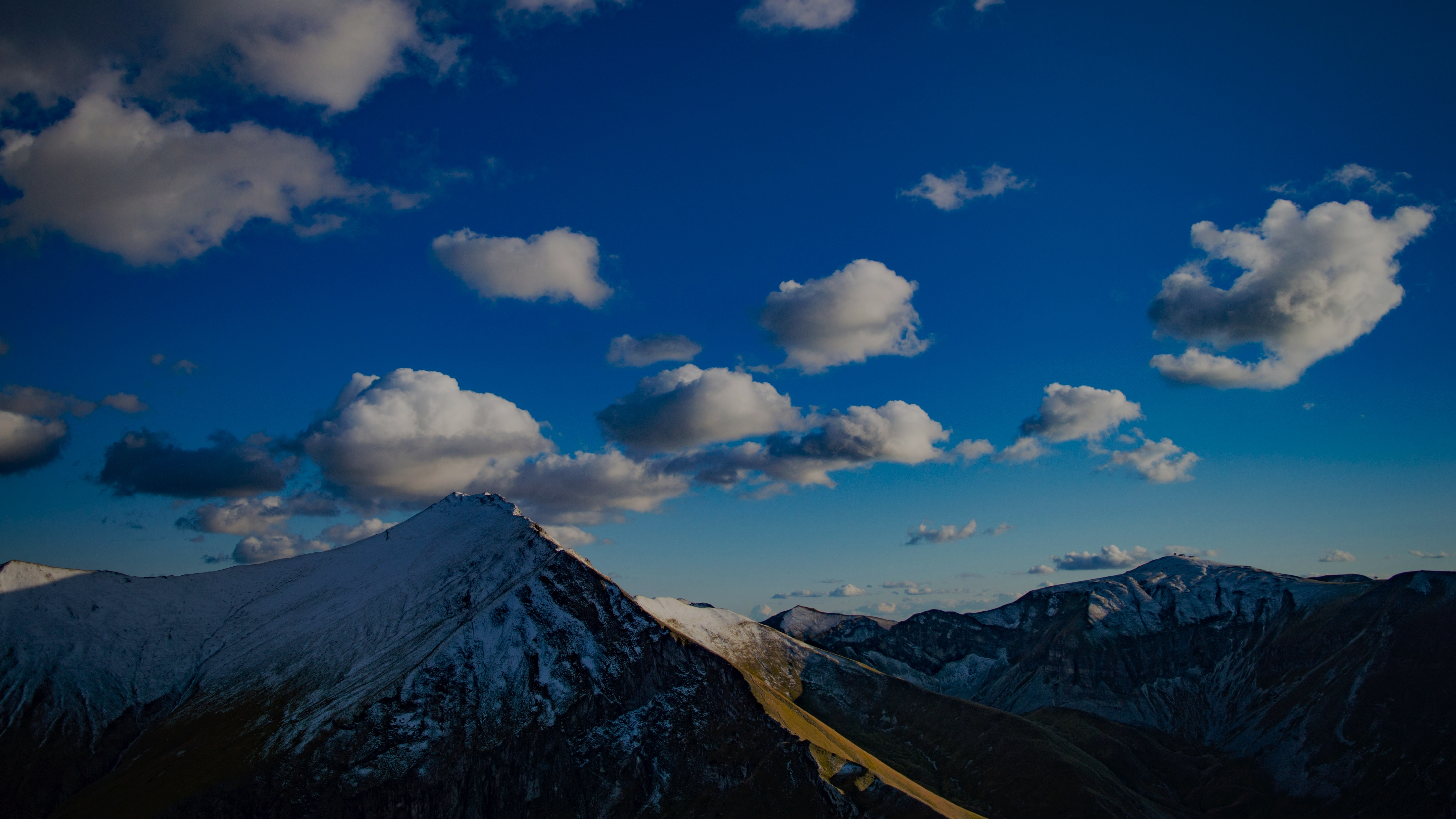 amistad
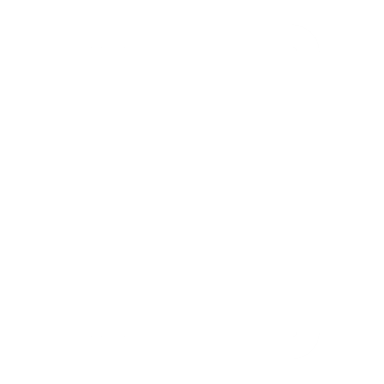 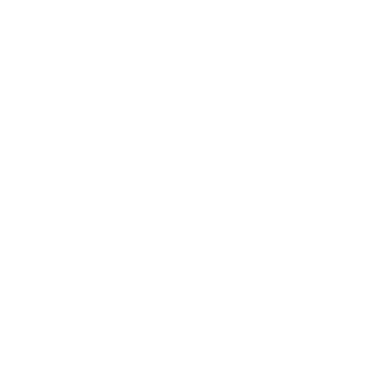 desafío
aprendizaje
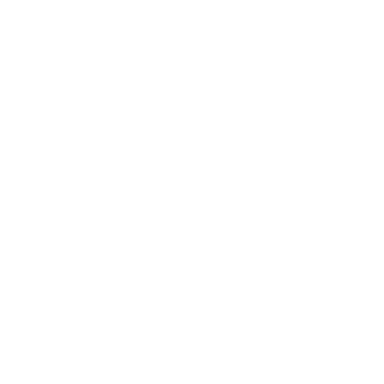 oportunidad
¿Qué?
oportunidad
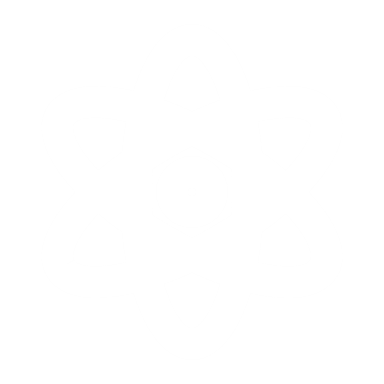 ¿Dónde?
¿Por qué?
Preguntas tipo test
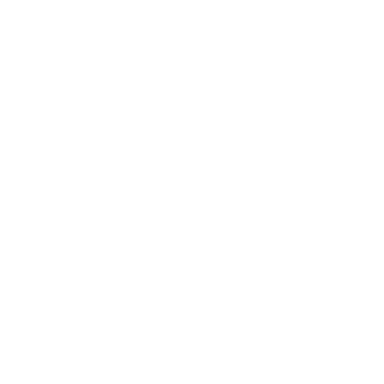 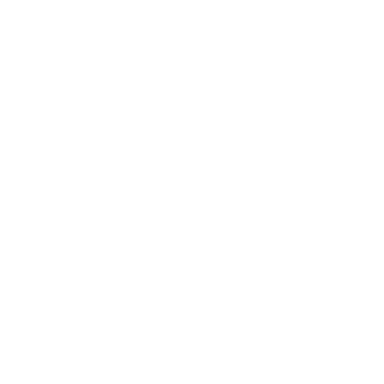 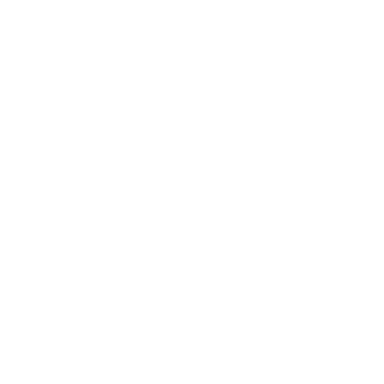 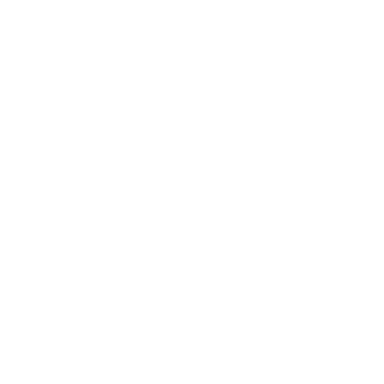 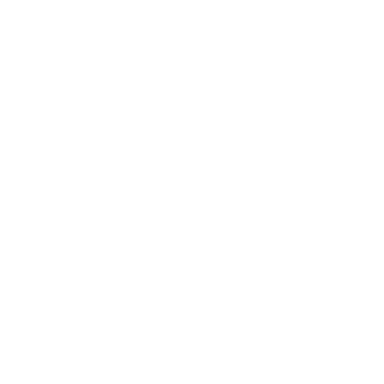 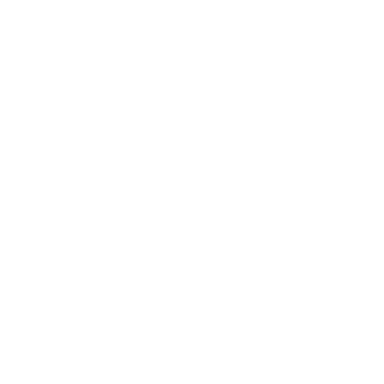 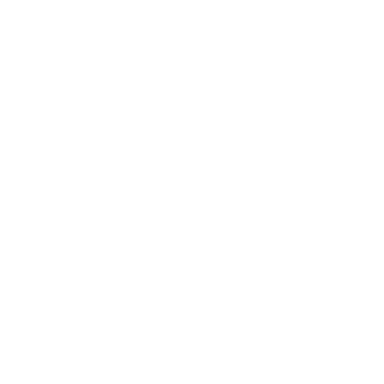 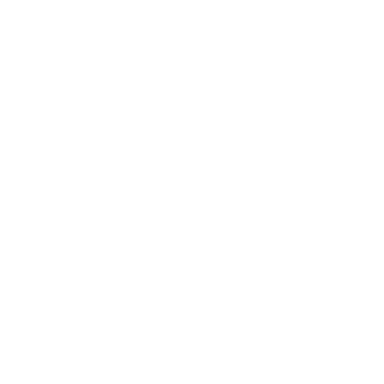 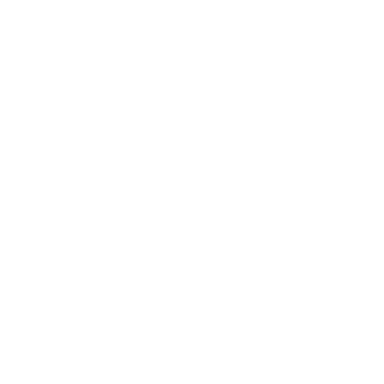 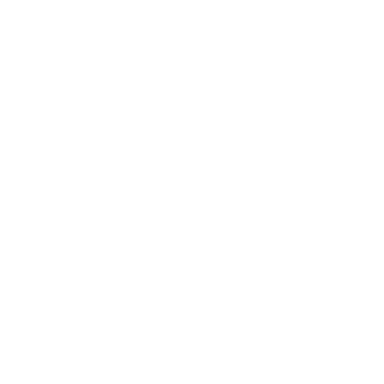 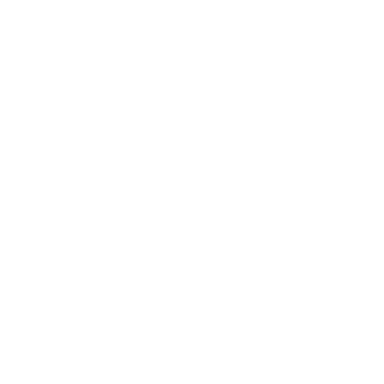 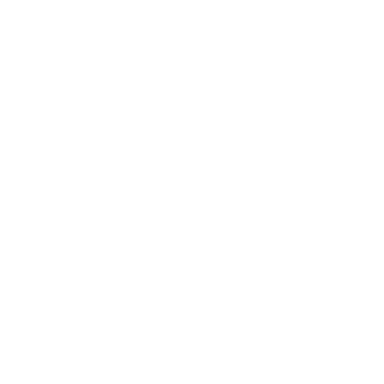 1: ¿Cuál es tu helado favorito?
1
FASTASMIKO, ME REPRESENTA
MIKOLÁPIZ, SOY ANALÓGICO
2
DRÁCULA, A VER PUEDO MORDER
3
EL QUE TENGA PREMIO EN EL PALO
4
¡¡¡Vuelve a intentarlo!!!
VOLVER
2 : ¿Dónde estamos?
1
EN PALENCIA
EN INTERNET
2
EN PANDEMIA
3
TODAS LAS ANTERIORES
4
¡¡¡Vuelve a intentarlo!!!
VOLVER
Pregunta: ¿Dónde estamos?
1
EN PALENCIA
EN SALAMANCA
2
EN SEGOVIA
3
EN SORIA
4
¡¡¡Vuelve a intentarlo!!!
VOLVER
¡¡¡Has Acertado!!!
IR A PREGUNTAS